Civil society advocacy – elements and examples
Tina Minkowitz
CRPD fall 2017
©2017
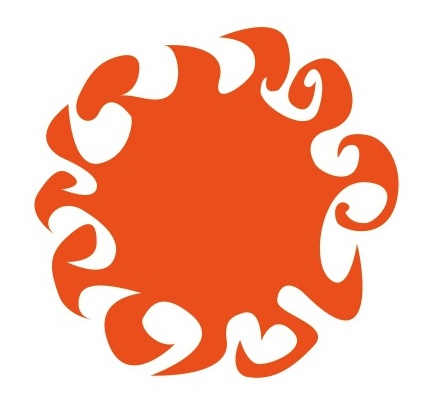 CHRUSP program of work
5 areas of activity – planned, needed, ambitious
Build consensus around interpretation
Law reform
Monitoring and enforcement
Education and awareness-raising
Extending the analysis
3 geographical dimensions – global, local, (regional), international cooperation
Programmatic work – advocacy (furthering theory and practice), capacity-building,
Example
In US now working to stimulate initiatives by organizations at national and state level, and coordination among them, also to link with a bill for right to live in community proposed by independent living movement, hope to involve domestic law experts in litigation strategies
WGAD country report on US with specific recommendations for ending forced treatment good stimulus
Linkage of hr monitoring/engagement with hr mechanisms, CHRUSP global involvement and awareness-raising…
Other work
France, members of Absolute Prohibition campaign linked up and advocated for SRRPWD visit, now trying to consolidate and build
Korea/Taiwan/Japan and possibly other Asian countries, activists/lawyers working to draft and promote model law on inclusion
Shadow reporting
Clear and succinct description of relevant law, policy, program, impact and harm
First person testimonies – succinct, powerful
Evidence of harm – research and other background
In-person meetings with experts, provide requested information, tailor arguments
Legal clarity and certainty about positions
Language presented, points repeated, keep it simple
Law reform
Confidence of government
Civil society leaders with clear strategies and understanding of the CRPD and its principles
Creative solutions to build consensus
Disability movement coalition with integrated platform and mutual solidarity
Litigation and individual cases
Multi-level program – in country courts, regional court/commission, CRPD optional protocol, UN special procedures
Principles and pragmatism: drawing the line in accordance with CRPD, what would that mean?
Integrated advocacy program
Litigation in country, public awareness-raising/media, complaints CRPD OP – Documenta Mexico (abolition of inimputabilidad)
Advocacy for law reform, shadow reporting to all available mechanisms, peer advocacy, support for alternatives, pro bono litigation project – Hege Orefellen with WSO and ICJ-Norway (abolition of commitment/forced treatment)
Two-stage law reform, commitment to follow Article 12 and set up reform commission, study of GC1 and production of compliant proposal – Alberto Vasquez with SODIS Peru
University conducts civil society consultation to create law reform, bring together stakeholders and address challenges – Amita Dhanda with NALSAR India (legal capacity)
Note limitations of accepting inferior standard on Art 14 while promoting Art 12 compliance; also activists with psychosocial disabilities rejected compromise made on Art 12